диагностика
Объясните смысл этого слова
диагностика
Объясните смысл этого слова
медицинское, техническое  исследование с целью определить причину болезни организма, неисправности механизма и т. п.
Положительные и отрицательные числа
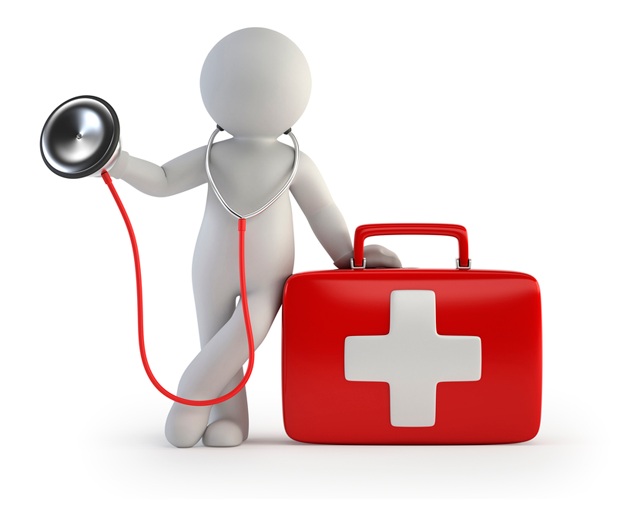 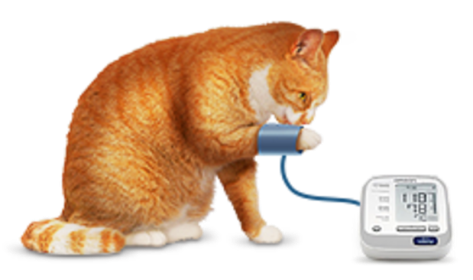 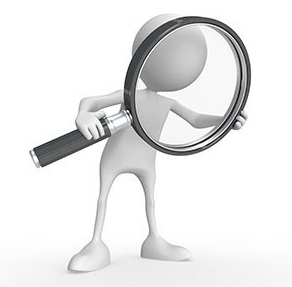 ДИАГНОСТИКА
Работа в паре
В
А
Работа в группе
B
А
C
D
Я готов работать в паре
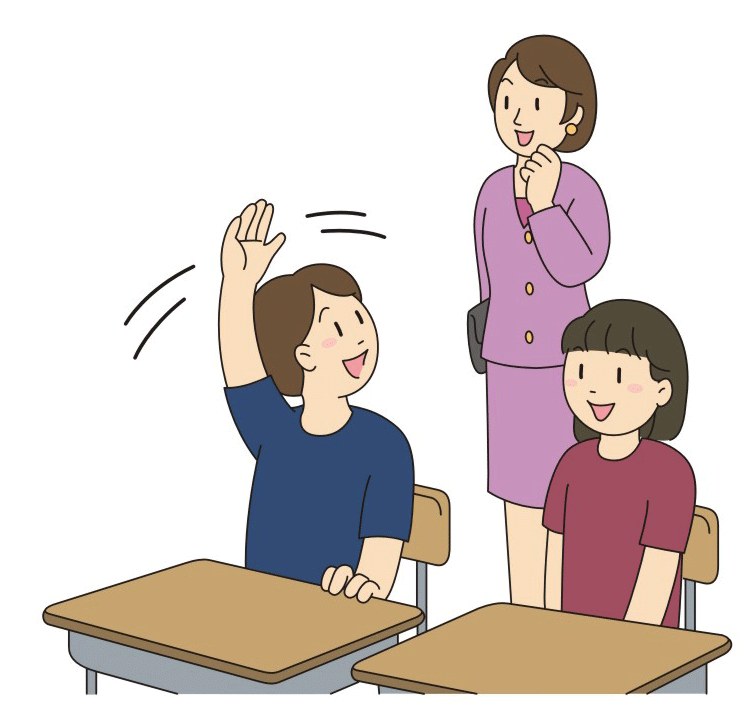 Шкала оценивания
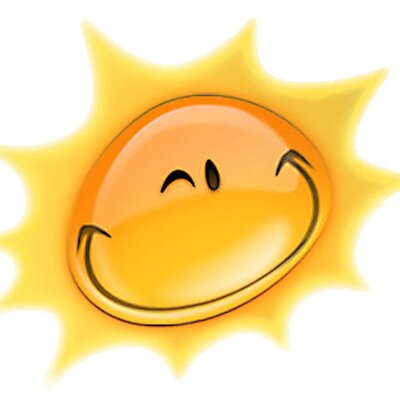 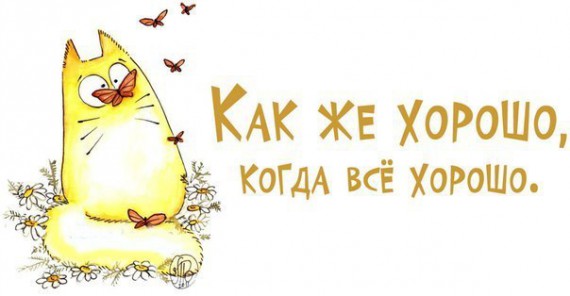 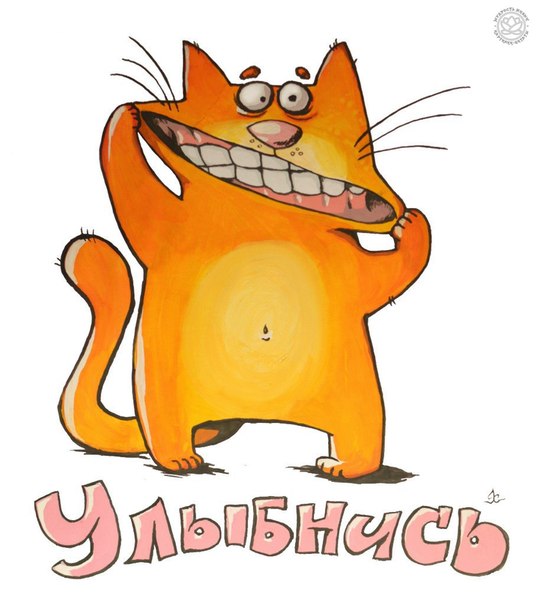 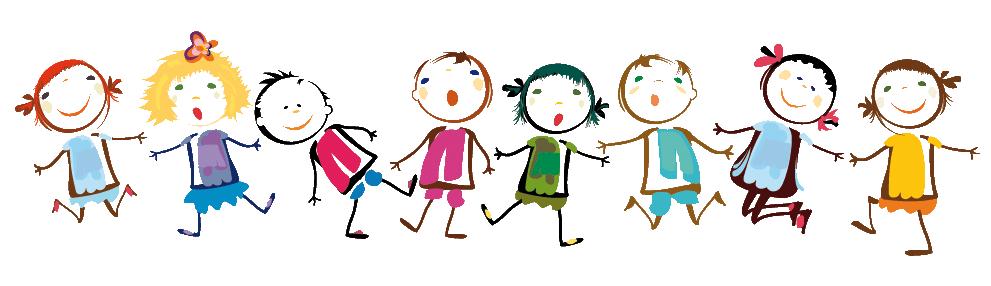